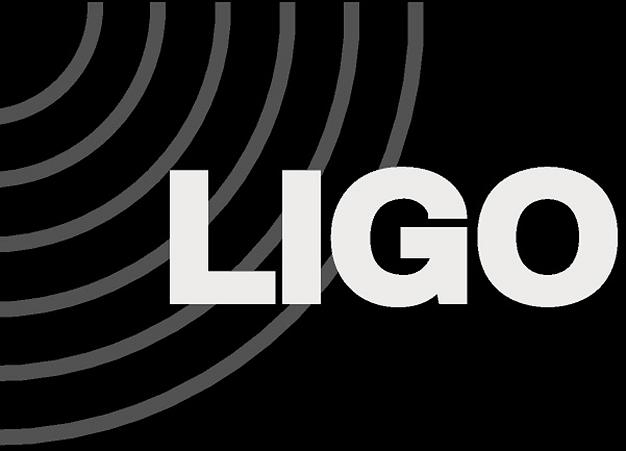 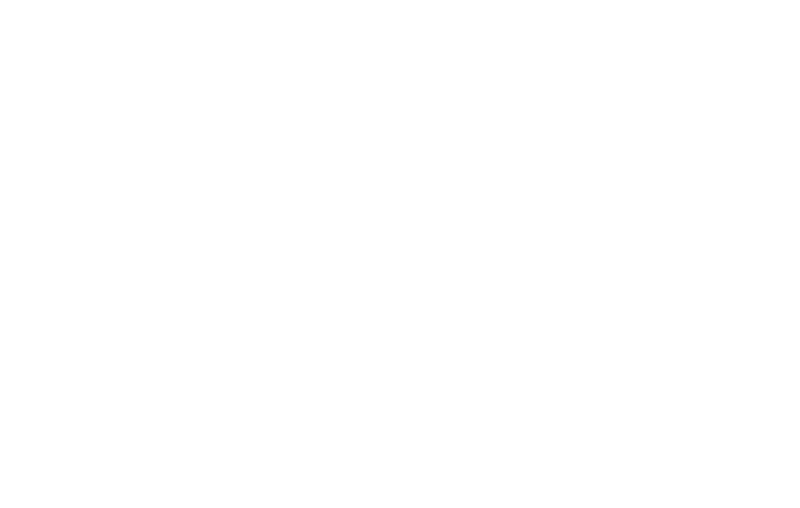 Developing Remote Controls for the Motorized Polarization Controller in LHO’s Arm Length Stabilization System
Caroline Martin
Mentor: Daniel Sigg
SURF Final Presentation
August 24, 2017
Outline
Arm Length Stabilization
 Motorized Polarization Controller
 TwinCAT-EPICS-MEDM System
 Results
 Future Work and Applications
2
Arm Length Stabilization (ALS)
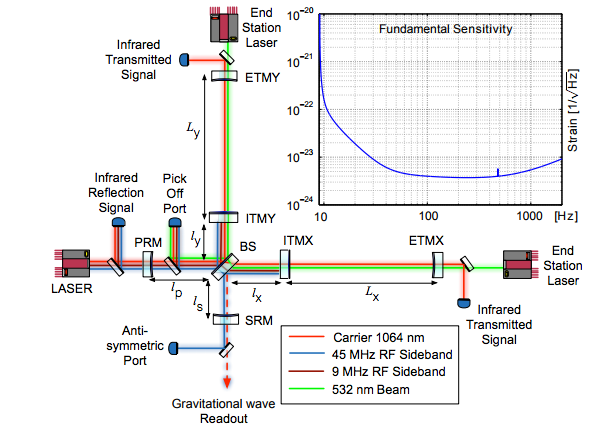 ALS locks each arm individually using lasers mounted behind the test masses
Includes a polarization controller to correct for noise and polarization drift along the fiber optic cables
A. Staley et. al. Achieving Resonance in the Advanced LIGO Gravitational-Wave Interferometer. LIGO Document P1400105. 2014.
3
Polarization Drift
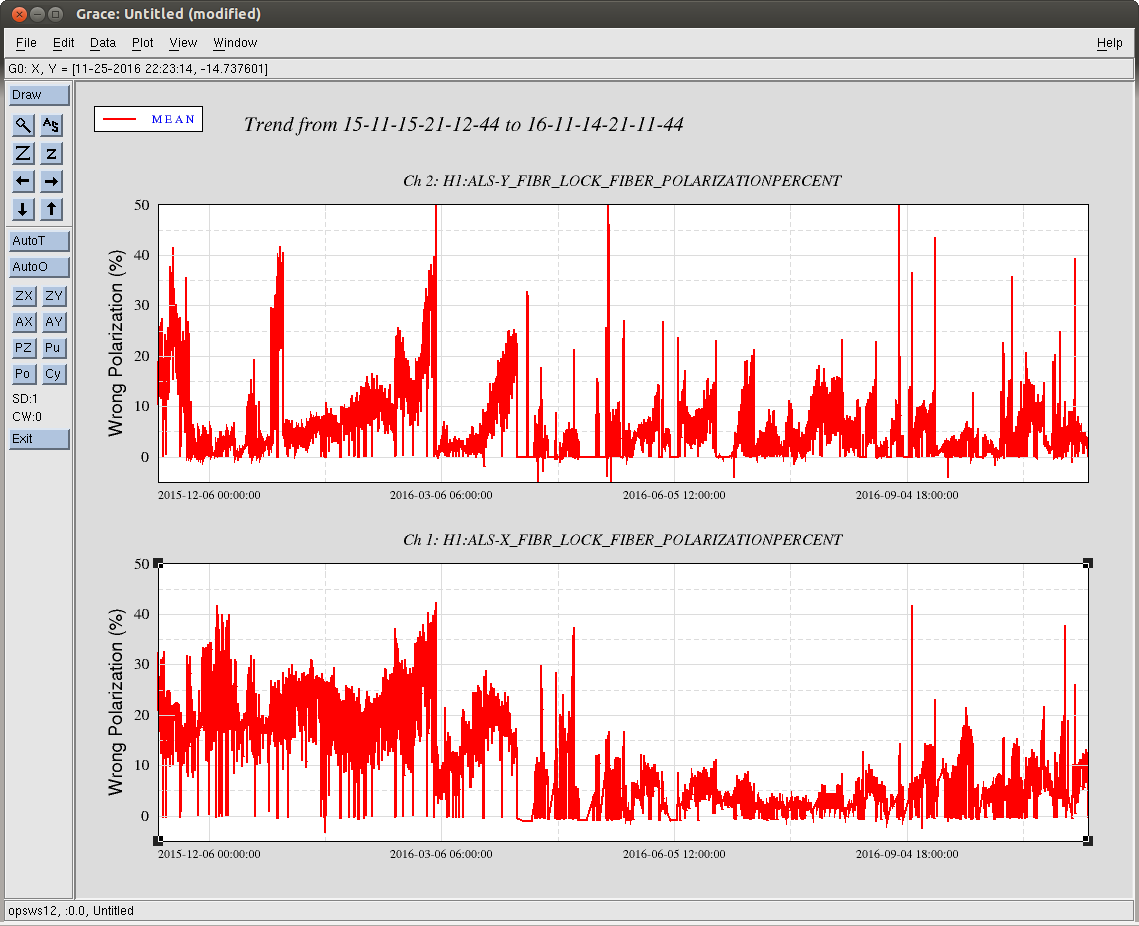 50
Y Arm
0
Wrong Polarization (%)
December 2015
September 2016
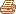 50
X Arm
Trend of Polarization in ALS Fiber Transmission. Jeffrey Kissel, LHO Logbook, 11/18/2016
4
0
[Speaker Notes: Ideal amount of rejected light is less than 5% . If polarization is “high” high percent is rejected]
Polarization Drift
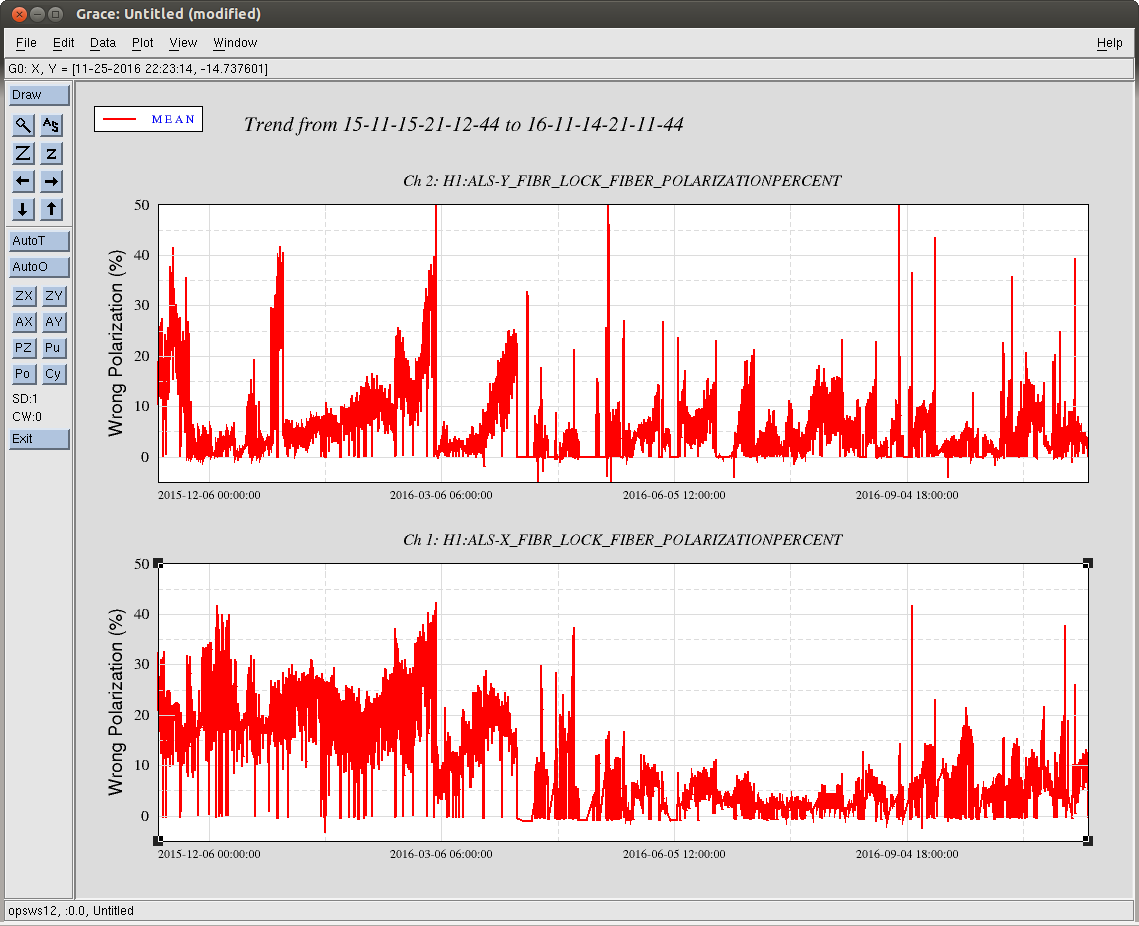 50
Y Arm
0
Wrong Polarization (%)
December 2015
September 2016
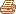 50
X Arm
Trend of Polarization in ALS Fiber Transmission. Jeffrey Kissel, LHO Logbook, 11/18/2016
5
0
[Speaker Notes: Ideal amount of rejected light is less than 5% . If polarization is “high” high percent is rejected]
Motorized Polarization Controller
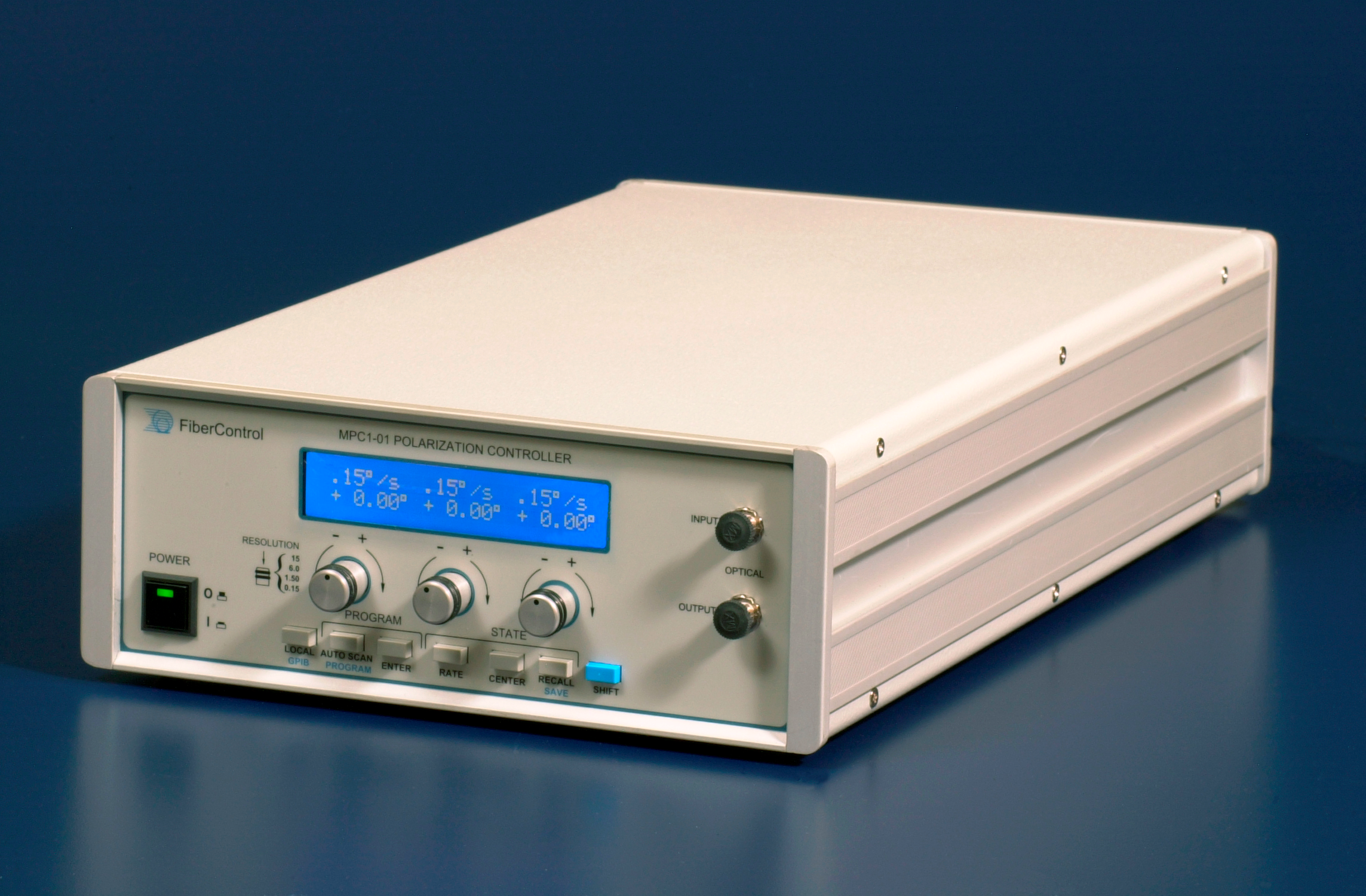 Located in the corner station, with dual channel controls (for altering X and Y arm)
Changes the state-of-polarization using stress induced birefringence
6
FiberControl. MPC-1 User and Programming Manual, Version 2-2. LIGO Document T1200496- v1. 2003.
Motorized Polarization Controller
ThorLabs Fiber Paddle Polarization Controller. Overview of Manual Fiber Polarization Controller. 3/14/14
7
Stress Induced Birefringence
Bend
Twist
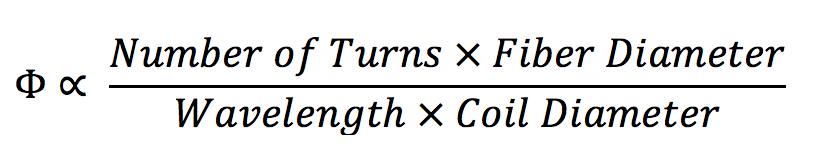 2
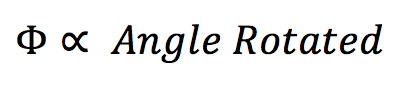 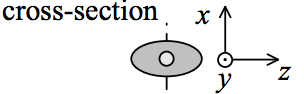 8
Polarization Adjustment
Complications make it difficult to calculate exact orientation needed
Temperature fluctuations, imperfections in fibers, unintended mechanical stress, imperfections of ‘effective waveplates’ 
Instead, corrected using random walk to minimize percent rejected
This has potential for automation, but first remote controls must be developed
9
[Speaker Notes: This needs to be a transition slide from the math of how it works, why it’s too complicated to just say go to this angle, etc.
How it’s currently adjusted- random walk by twiddling some knobs (on a side note, one of them is kinda broken) Best way to do that is to have a computer do it for you. First though, you need to establish remote controls for a baseline]
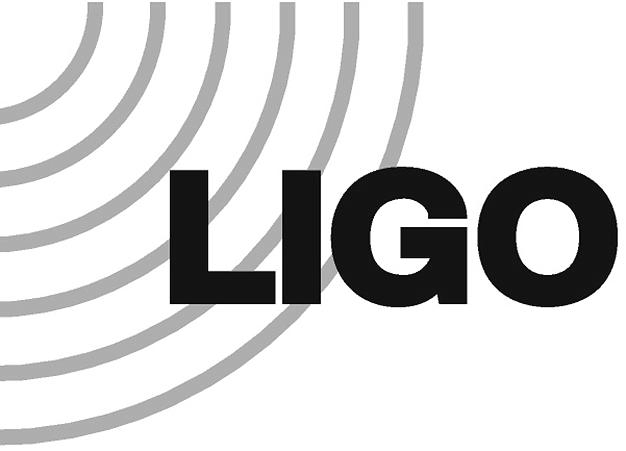 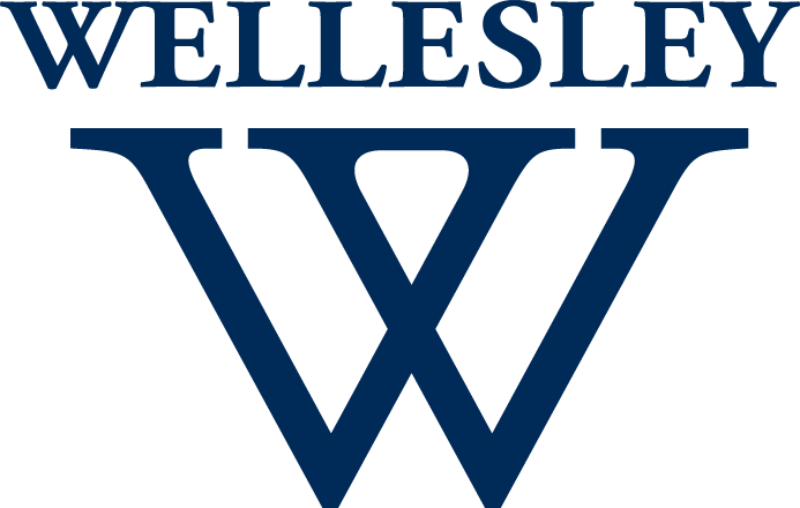 Goal of Project
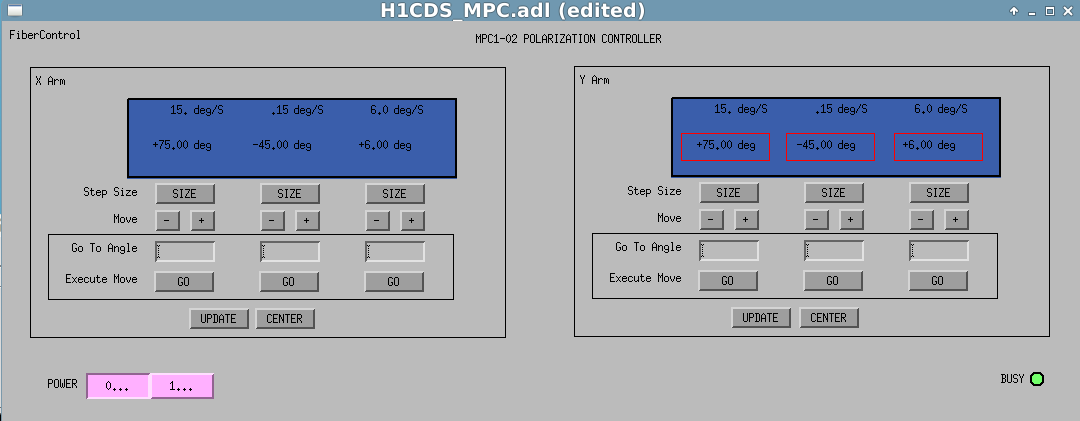 David Barker. Model of User Interface. LIGO Wiki, Motorized Polarizer Controller EPICS Remote Control. 2017.
10
Chain of Communication
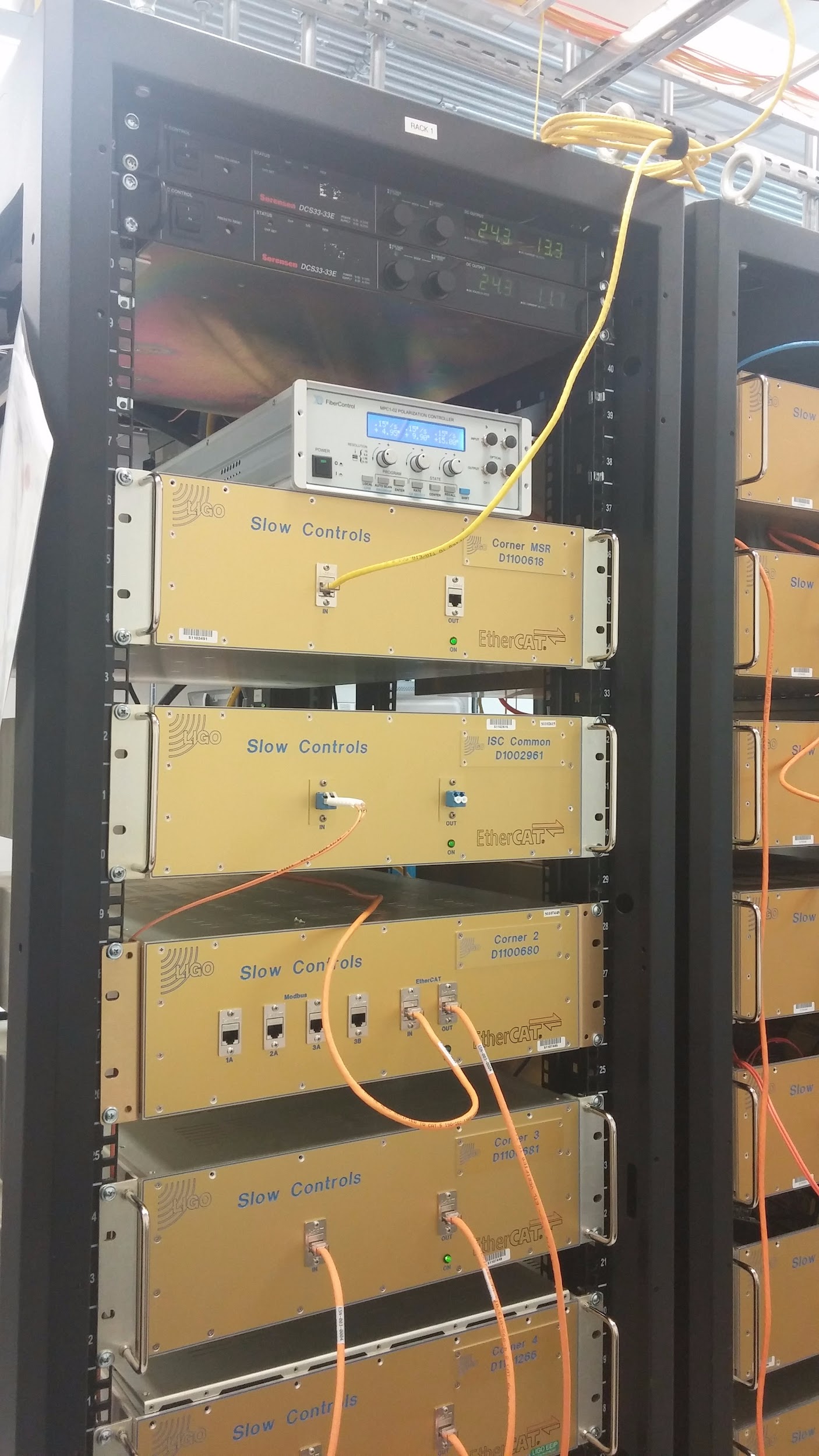 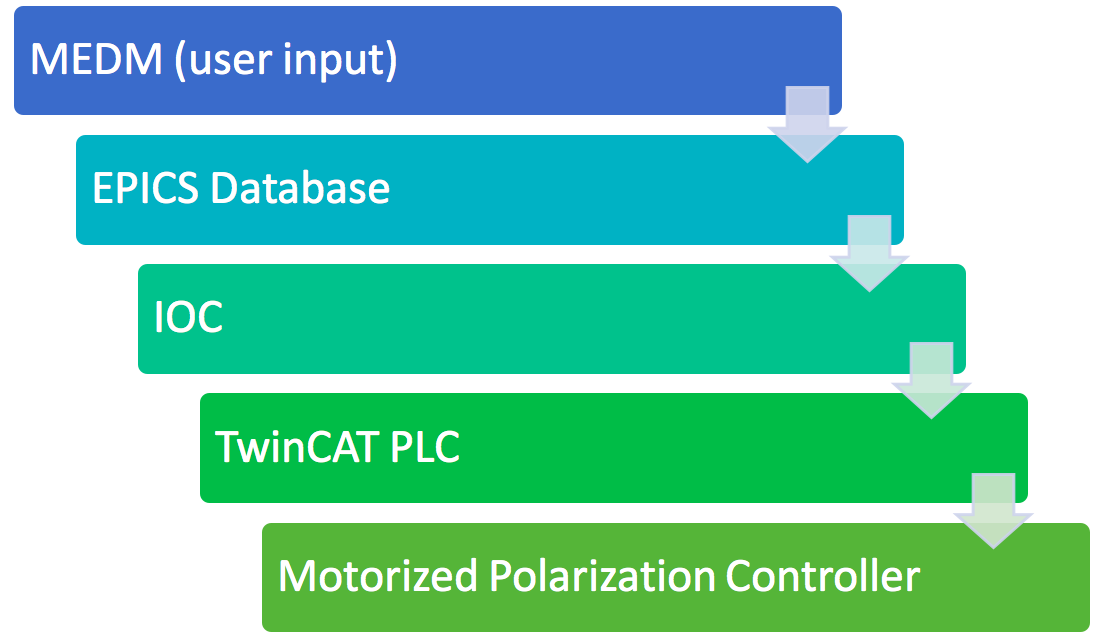 11
[Speaker Notes: EPICS- Experimental physics and industrial control system
MEDM- motif editor and display manager
EPICS IOC (input output controller) synchronizes TwinCAT variables with EPICS channels
IOC parses tpy files to generate EPICS database, which is then used to update MEDM
.adl files (Ascii display list)]
Chain of Communication
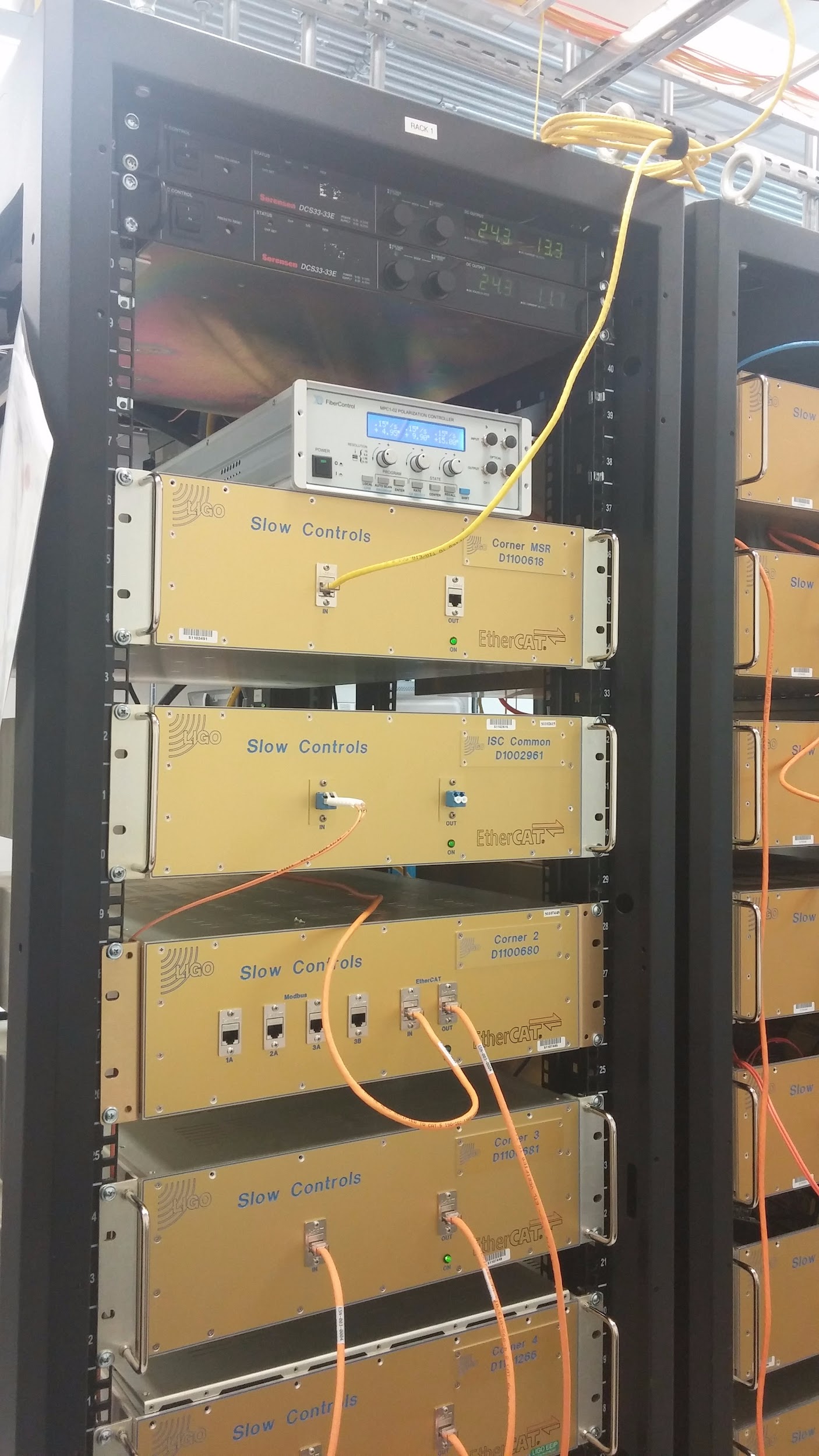 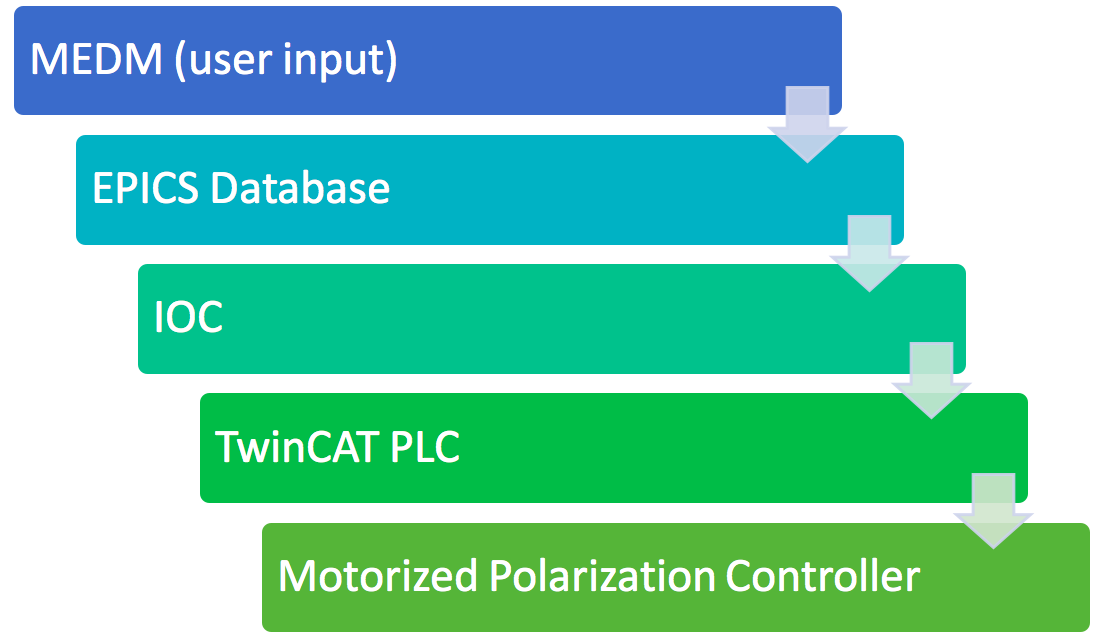 12
[Speaker Notes: EPICS- Experimental physics and industrial control system
MEDM- motif editor and display manager
EPICS IOC (input output controller) synchronizes TwinCAT variables with EPICS channels
IOC parses tpy files to generate EPICS database, which is then used to update MEDM
.adl files (Ascii display list)]
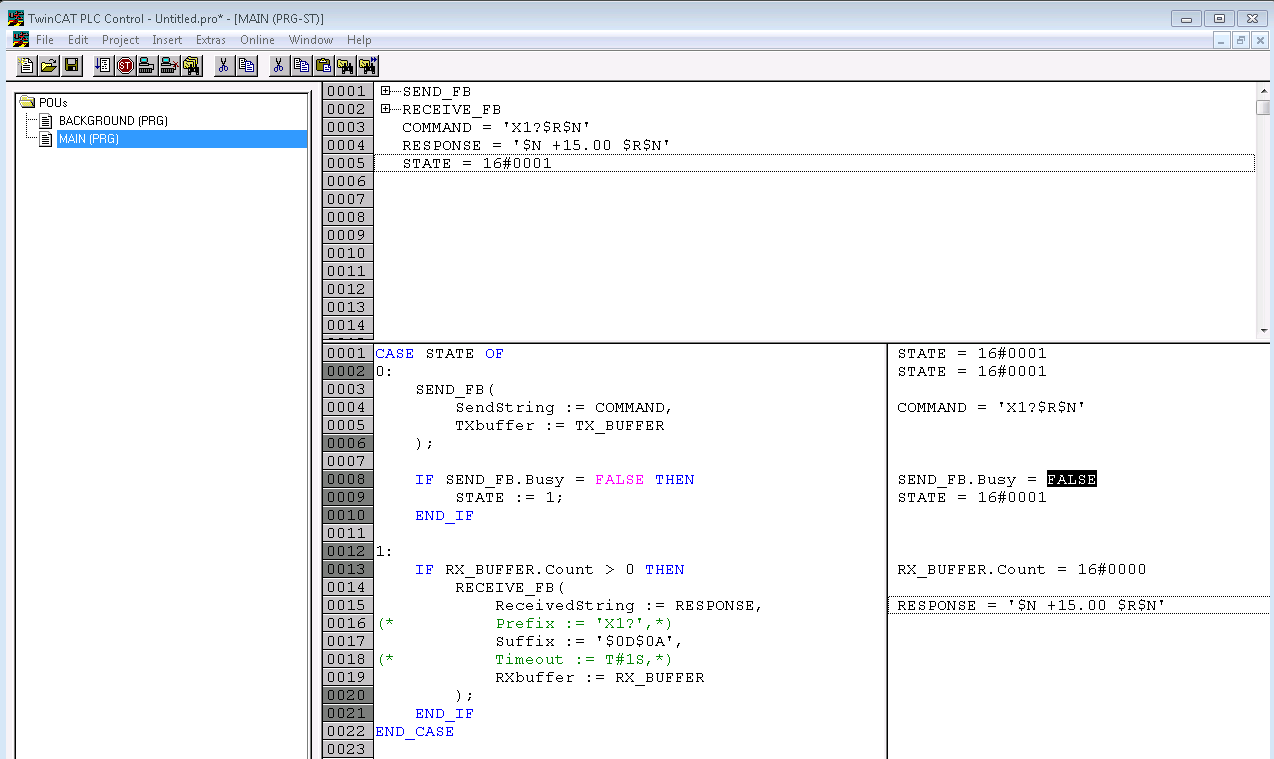 13
State Machine
Start
Interpret
Communicate
Check
Update
14
State Machine
Start
X1_Position = 5.00
Send_X1_Position = TRUE
Interpret
Communicate
Check
Update
15
State Machine
Start
X1_Position = 5.00
Send_X1_Position = TRUE
Interpret
“X1=5.00$R$N”
Communicate
Check
Update
16
State Machine
Start
X1_Position = 5.00
Send_X1_Position = TRUE
Interpret
“X1=5.00$R$N”
Communicate
Send: “X1=5.00$R$N”
Response: “X1=5.00$R$N”
Check
Update
17
State Machine
Start
X1_Position = 5.00
Send_X1_Position = TRUE
Interpret
“X1=5.00$R$N”
Communicate
Send: “X1=5.00$R$N”
Response: “X1=5.00$R$N”
Check
Send: “X1?$R$N”
Response: “ X1 = + 4.95 ”
Update
18
State Machine
Start
X1_Position = 5.00
Send_X1_Position = TRUE
Interpret
“X1=5.00$R$N”
Communicate
Send: “X1=5.00$R$N”
Response: “X1=5.00$R$N”
Check
Send: “X1?$R$N”
Response: “ X1 = + 4.95 ”
Update
X1_Update_ Position = 4.95
19
Does it work?
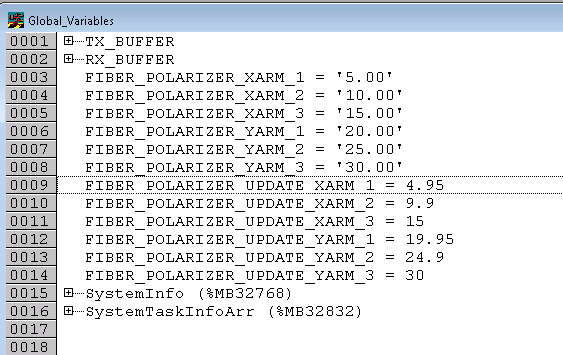 20
Does it work?
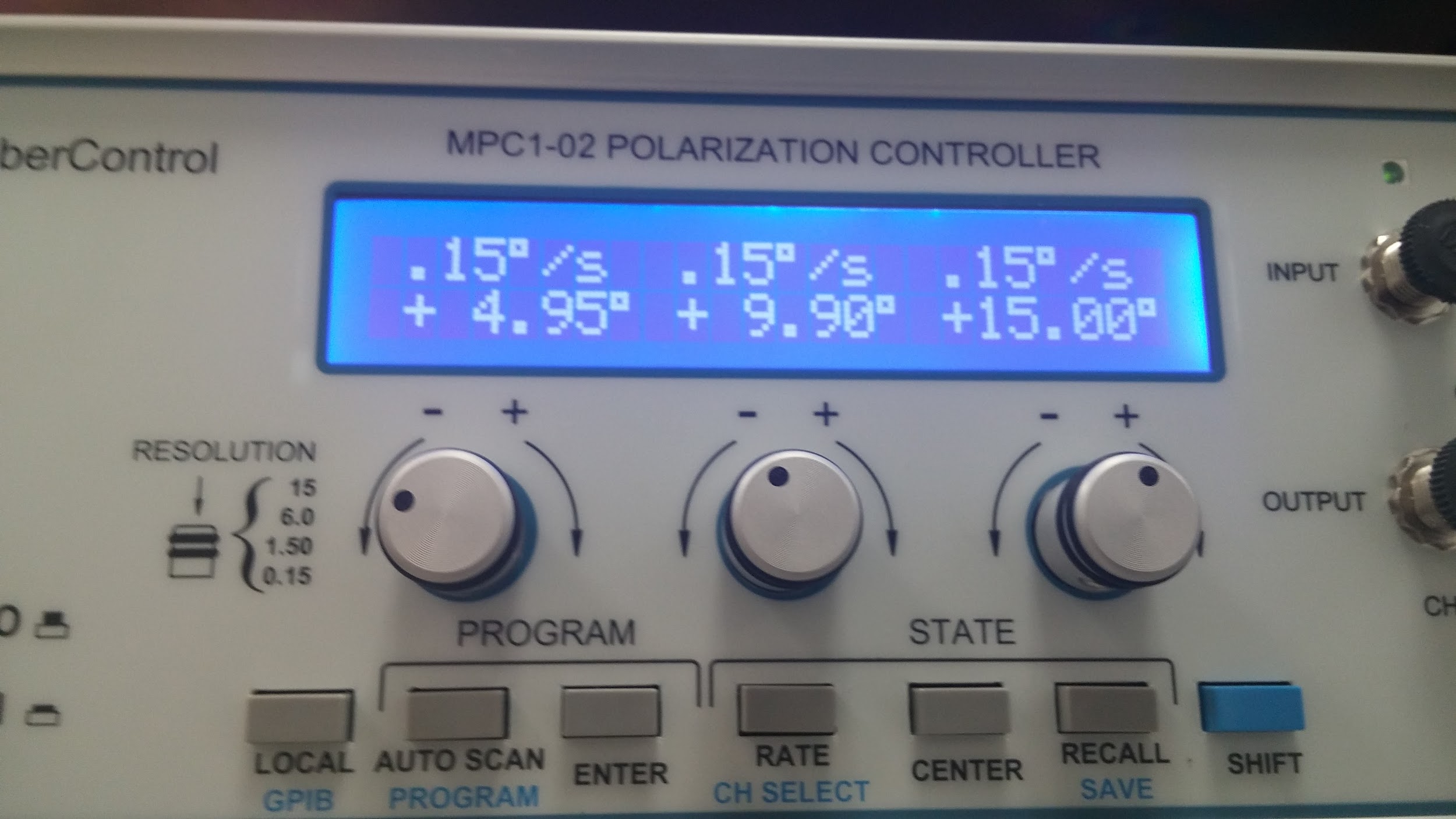 21
Does it work?
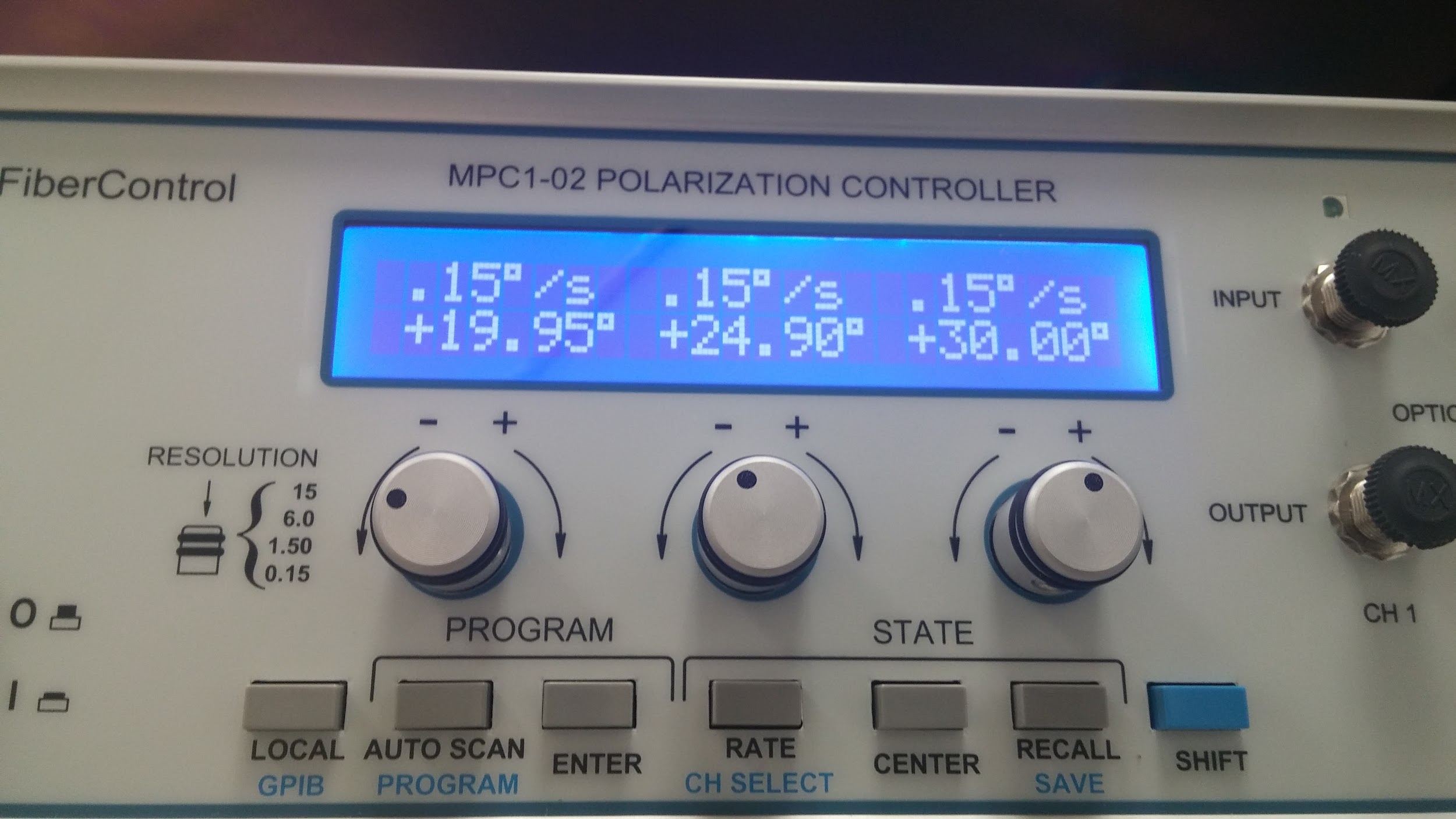 22
Added Functionality
To mirror functionality of the physical MPC, we need:
Scrolling
Center
Step size adjustment for coarse and fine adjustment
Speed adjustment
Additional features are also needed specifically for remote controls:
	Rescan
	Busy monitor
	Remote power controls
	Robust error handling
23
Error Handling
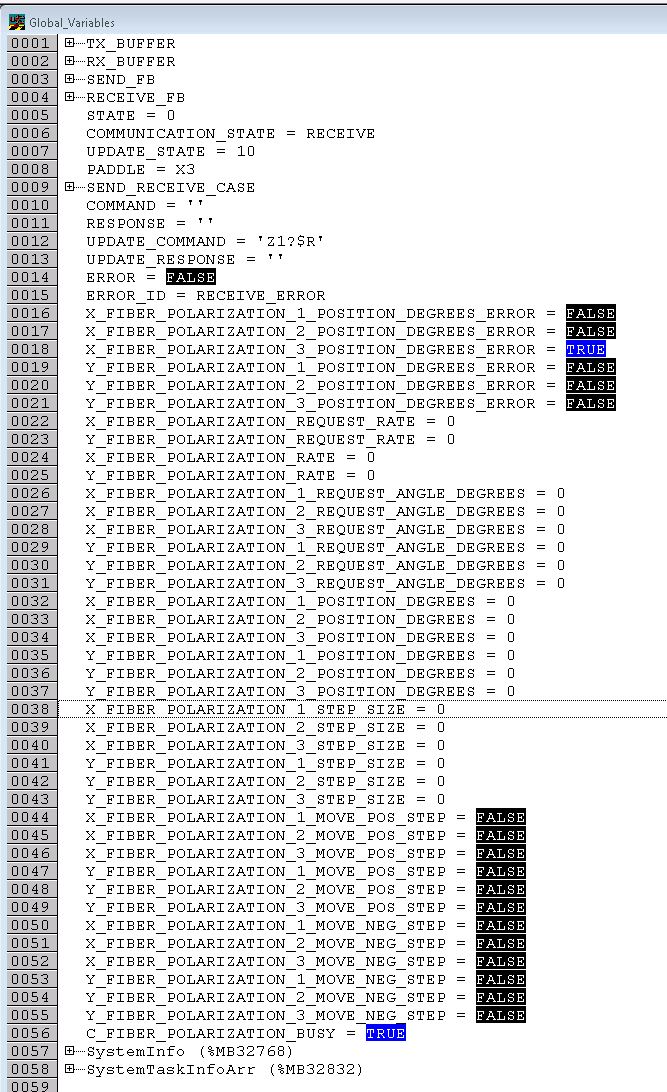 Start
Interpret
Send / Receive Error
Communicate
Check
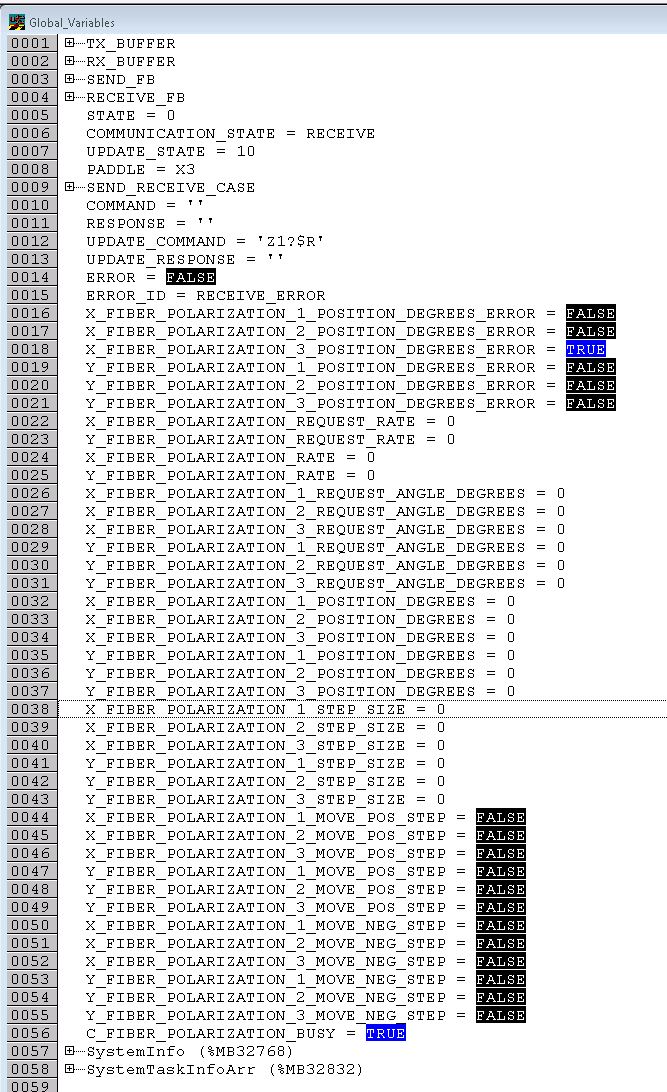 Update
24
Chain of Communication
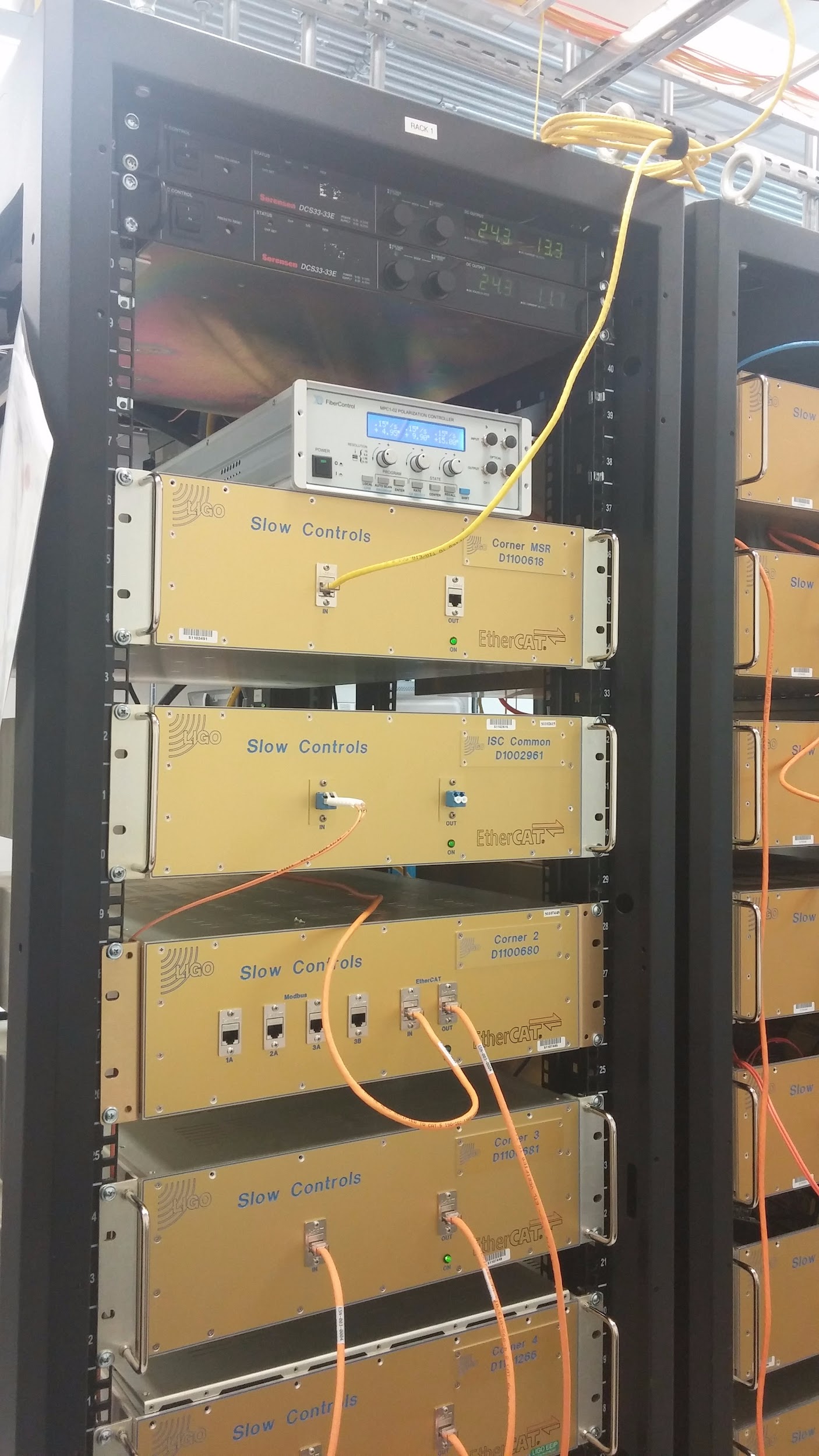 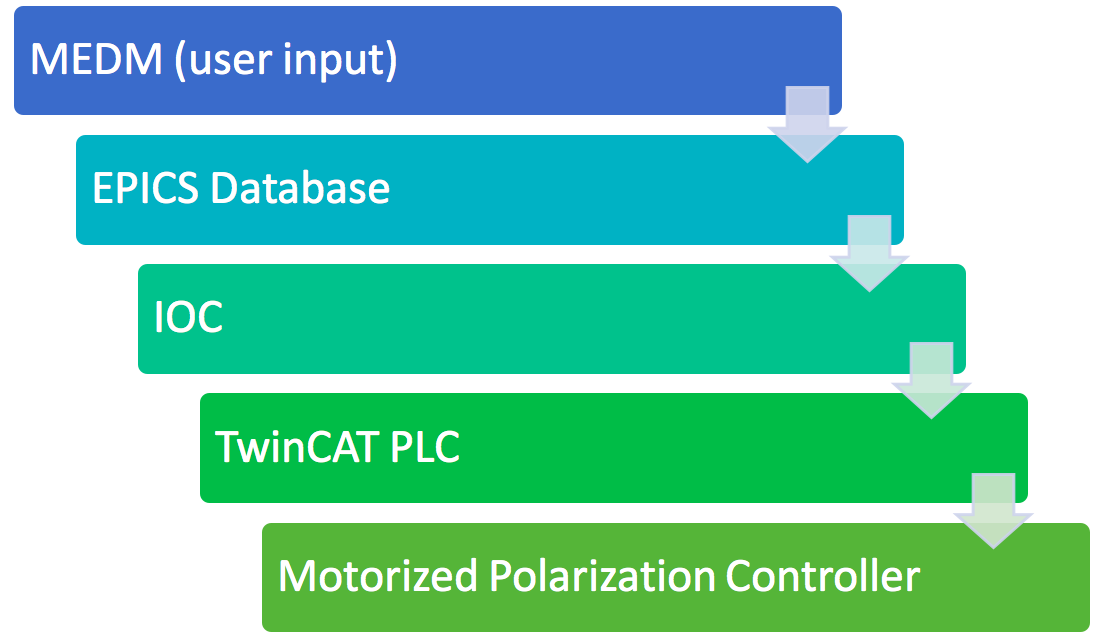 25
[Speaker Notes: EPICS- Experimental physics and industrial control system
MEDM- motif editor and display manager
EPICS IOC (input output controller) synchronizes TwinCAT variables with EPICS channels
IOC parses tpy files to generate EPICS database, which is then used to update MEDM
.adl files (Ascii display list)]
Chain of Communication
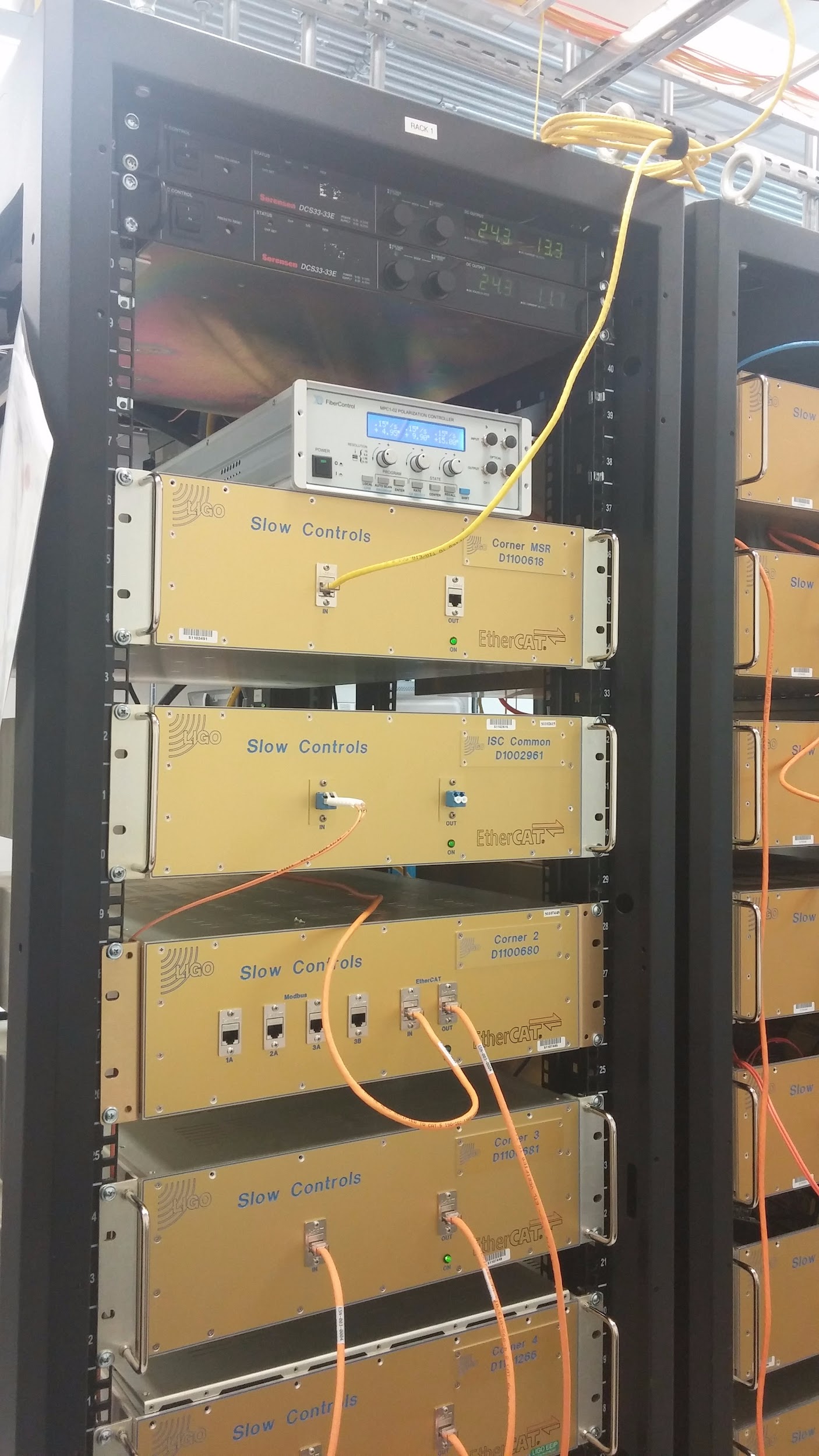 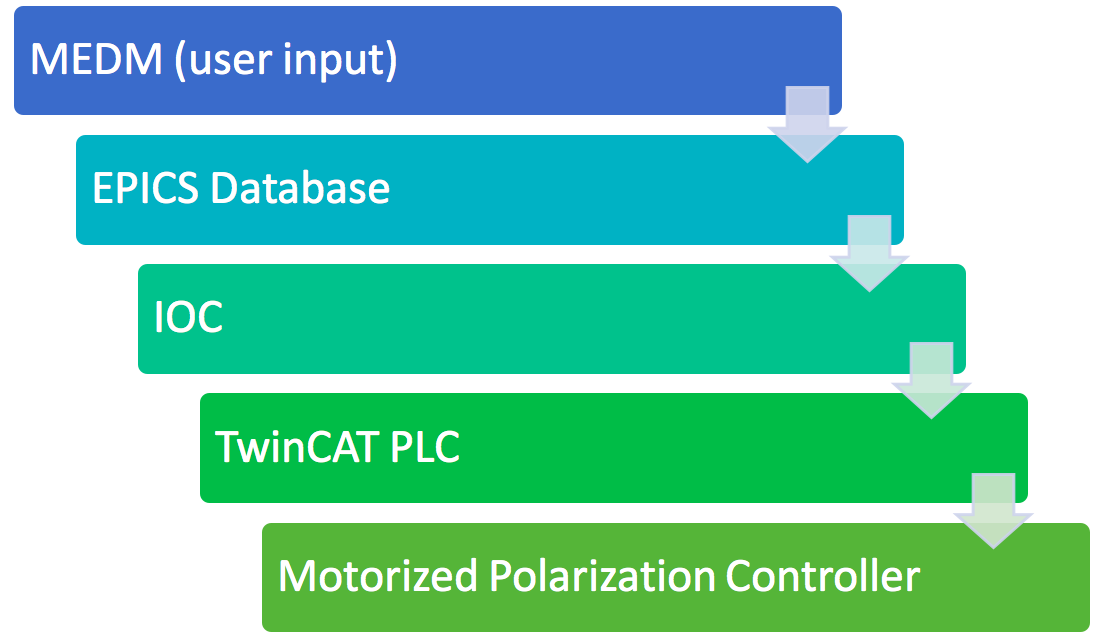 26
[Speaker Notes: EPICS- Experimental physics and industrial control system
MEDM- motif editor and display manager
EPICS IOC (input output controller) synchronizes TwinCAT variables with EPICS channels
IOC parses tpy files to generate EPICS database, which is then used to update MEDM
.adl files (Ascii display list)]
EPICS / IOC
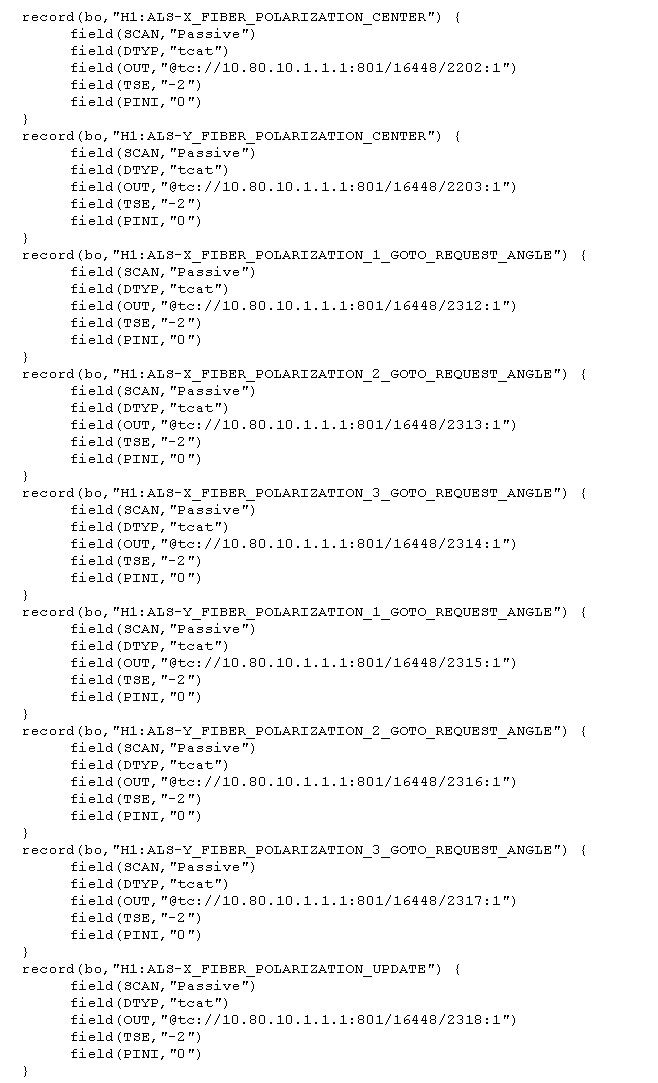 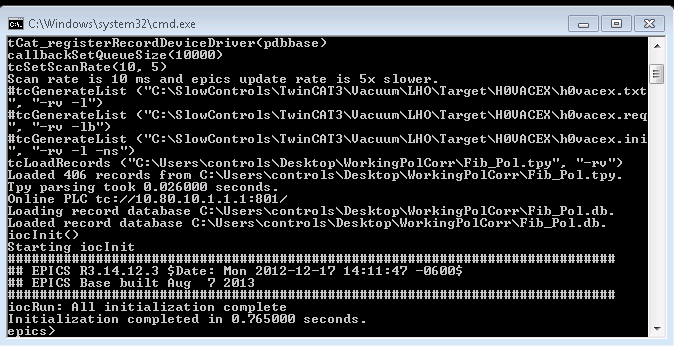 27
MEDM
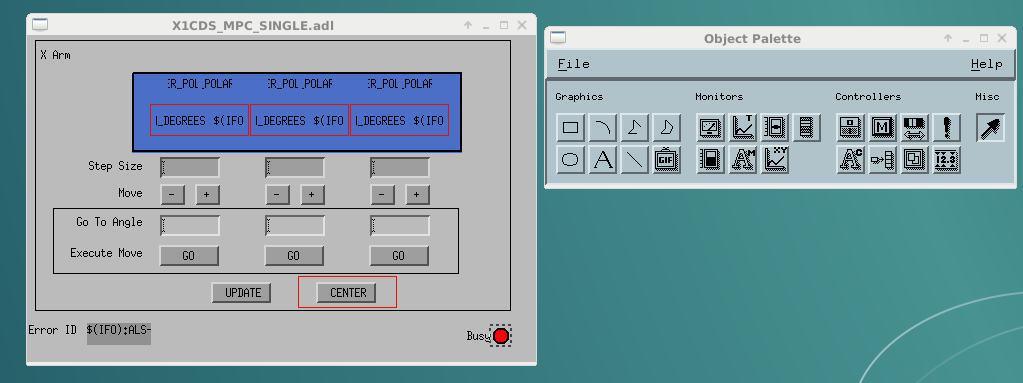 28
MEDM
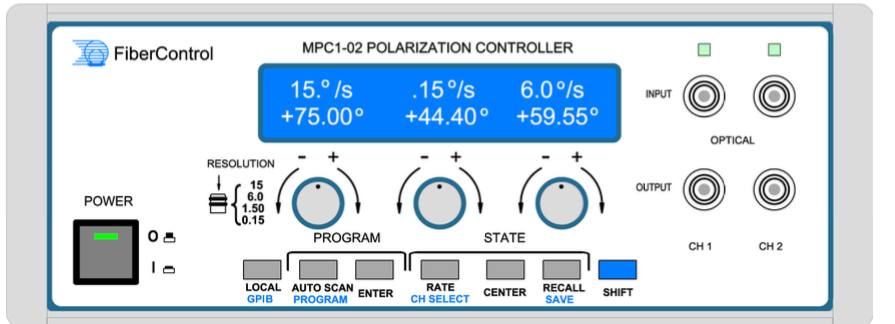 FiberControl. MPC-1 User and Programming Manual, Version 2-2. LIGO Document T1200496-v1. 2003.
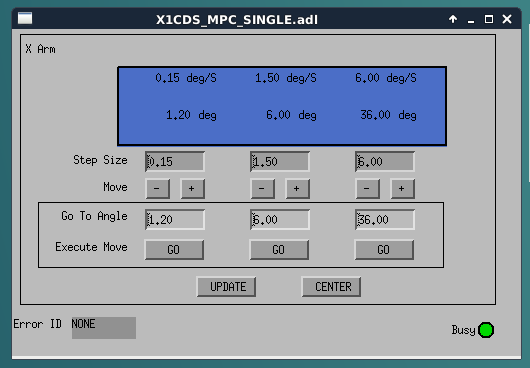 29
Complete MEDM
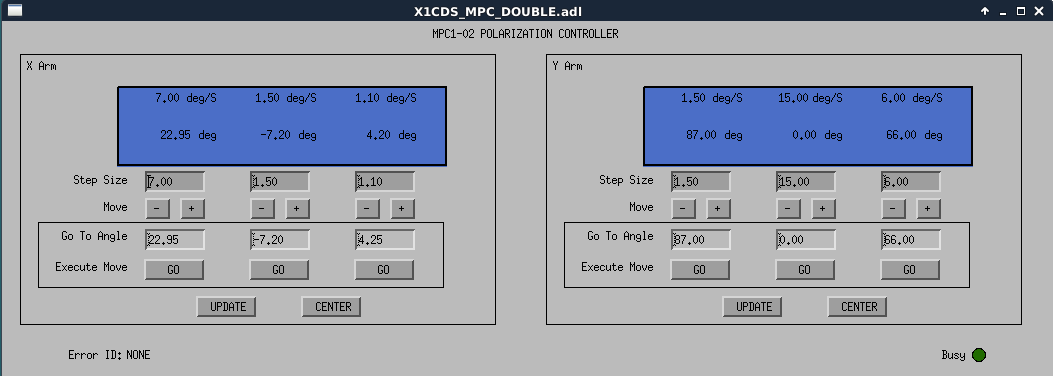 30
Future Applications and Work
Immediate future work: 
Adding power button to MEDM screen and power control to box
Near future applications: 
	Automation of search for paddle position that minimizes light rejection
Possible investigations: 
	Discrepancy between speed of paddles and busy monitor
	Exact effective retardance of each paddle for given wavelength
31
Conclusion
Basic communication and controls established
User interface developed for simple and intuitive operation of remote controls
Allows for DAQ storage of numeric channels
Opens up the potential not only for digital controls, but also automation of polarization correction
32
Acknowledgments
Daniel Sigg
Dave Barker
Patrick Thomas
Richard McCarthy
Support provided by Caltech SURF, funded by the NSF
33
34
Update Command
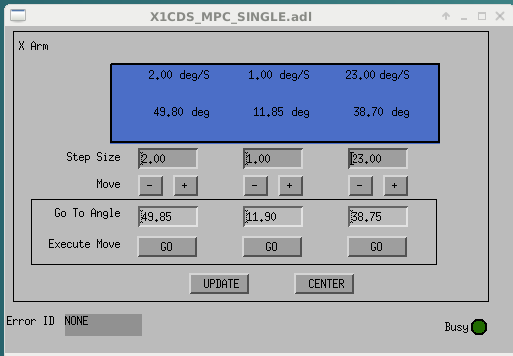 Update command run after the MPC was 
Power cycled (turned on and off)
Previous settings lost because remote setting not saved in non-voltile memory
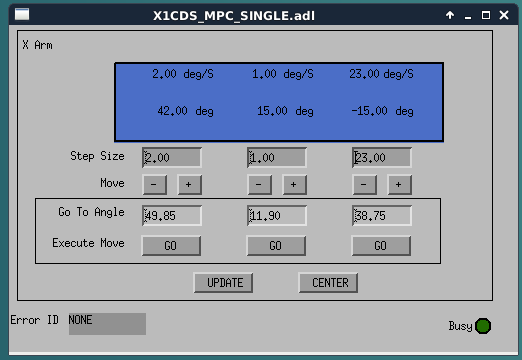 35
Motorized Polarization Controller
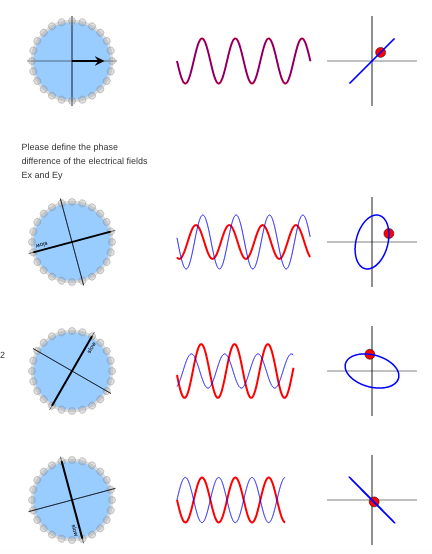 Input

𝛌/4

𝛌/2

𝛌/4
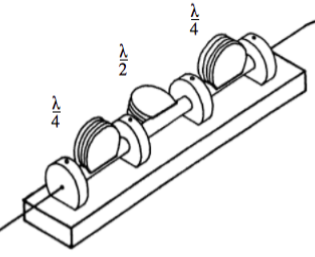 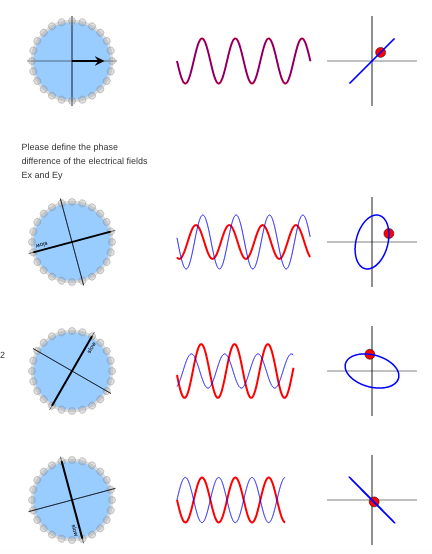 36